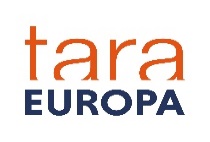 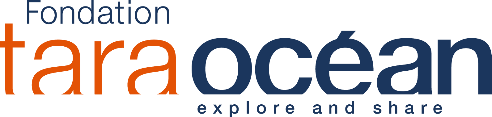 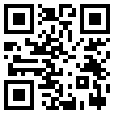 LOG-SAMPLES_SML_recto_V19012024
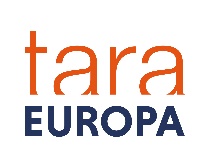 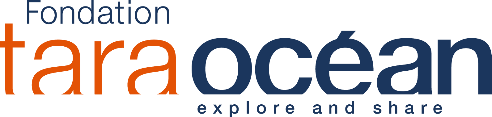 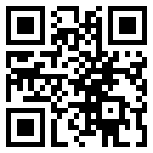 LOG-SAMPLES_SML_verso_V19012024